Osservazioni sul bello e sul sublime (1764)
«Le diverse sensazioni del piacere e del dispiacere si fondano non tanto sulla natura delle cose esteriori che le producono, quanto sull’attitudine, connaturale in ogni uomo, di riceverne soddisfazione o insoddisfazione. Di qui il diletto che alcuni uomini provano, laddove altri provano disgusto; da qui la passione amorosa o […] la forte avversione»
Dottrina dei temperamenti e delle disposizioni morali: mentre la psicofisica di Burke offre una spiegazione – per quanto limitata – degli effetti emotivi del bello e del sublime, la dottrina dei temperamenti e delle disposizioni morali di Kant si limita alla descrizione, senza avventurarsi nei «perché».
Il sublime nella Critica della capacità di giudizio (1790)
«Il sublime della natura è chiamato così solo impropriamente, e propriamente il sublime deve essere attribuito solo al modo di pensare o piuttosto al fondamento di questo nella natura umana.
È solo l’occasione per diventarne consapevoli che è fornita dall’apprensione di un oggetto peraltro privo di forma e di finalità, il quale viene così utilizzato in modo finalistico soggettivo, ma non viene valutato come tale per sé e per la sua forma»

[NB: tutte le successive citazioni dalla terza Critica kantiana sono tratte dall’edizione: I. Kant, Critica della capacità di giudizio, a cura di L. Amoroso, Rizzoli, Milano 1995)
Kant: la Critica della facoltà di giudizio (1790)
Critica della ragion pura (1781)
Critica della ragion pratica (1788)
Critica della facoltà di giudizio (1790)

Oltre le istanze dell’empirismo soggettivo e del razionalismo universalizzante: il gusto non è né soggettivo sentimento di piacere e dispiacere né conoscenza (giudizio di gusto sul modello del giudizio epistemico)
Spostamento dell’asse problematico dell’estetica
Il giudizio
Facoltà del giudizio (forza del giudicare): distinzione tra giudizi determinanti e riflettenti.

Giudizi determinanti: applicazione di una regola concettuale che già si possiede (l’oggetto è sussunto nella regola = determinato concettualmente)
Giudizi riflettenti: giudizi di cui non si possiede in anticipo il concetto da applicare – ci si affida alla forza della riflessione nel soggetto e il punto di arresto è offerto dal sentimento di piacere
Critica della facoltà di giudizio I
Principio della conformità formale a scopi = principio trascendentale della facoltà di giudizio
Legame del sentimento di piacere con il concetto della conformità della natura a scopi: «come se» fosse stato fatto per venire incontro alle esigenze di armonizzare le facoltà cognitive; 
biologia & estetica
Distinzione tra giudizi teleologici (da telos = fine/scopo: quindi giudizi relativi alla finalità) e giudizi estetici (di gusto): il giudizio estetico come forma esemplare e pura di giudizio riflettente
Critica della facoltà di giudizio II: «libero gioco»
«Se con la mera apprensione della forma di un oggetto dell’intuizione […] è collegato un piacere, allora la rappresentazione viene così riferita non all’oggetto ma al soggetto; e il piacere non può esprimere altro che l’adeguatezza di quell’oggetto alle facoltà conoscitive che sono in gioco [immaginazione e intelletto], dunque solo una finalità formale soggettiva dell’oggetto»
Critica della facoltà di giudizio III
Analitica del bello = analisi del giudizio di gusto (GdG) secondo quattro momenti: 1. Qualità; 2. Quantità; 3. Relazione; 4. Modalità.
I momento: il GdG è senza alcun interesse (differenza del bello dal piacevole e dal buono); è disinteressato ma non ci lascia indifferenti; proprium della vita umana
II momento: il GdG è logicamente singolare, ma esteticamente universale [«si crede di avere per sé una voce universale», un’idea] > $ 9: Connessione di piacere e giudizio (non precedenza): espressione di un'armonia delle facoltà conoscitive (libero gioco tra immaginazione e intelletto)
III momento: il GdG come rappresentazione di una conformità a scopi formale (soggettiva) senza uno scopo determinato (né oggettivo né soggettivo) - indipendenza dalla perfezione [bellezza libera e bellezza aderente]
IV momento: necessità soggettiva del GdG (legame necessario con il piacere): presupposizione di un senso comune [par. 21]
Critica della facoltà di giudizio IV
Definizione del bello derivata dal primo momento: 
«Gusto è la facoltà di valutare un oggetto o una maniera di rappresentazione mediante un compiacimento, o dispiacimento, senza alcun interesse. L’oggetto di un tale compiacimento di dice bello
Definizione del bello derivata dal secondo momento: 
Bello è ciò che, senza concetto, piace universalmente.
Definizione del bello tratta dal terzo momento: 
La bellezza è la forma della finalità di un oggetto in quanto essa vi viene percepito senza la rappresentazione di un fine
Definizione del bello derivata dal quarto momento:
Bello è ciò che, senza concetto, viene riconosciuto come oggetto di un compiacimento necessario.
Finalità
Cfr. par. VIII Introduzione + par. 61
Finalità soggettiva formale 
«la bellezza […] comporta una finalità nella sua forma, per cui l’oggetto sembra per così dire essere predeterminato per la nostra capacità di giudizio, e costituisce così di per sé un oggetto di compiacimento»; 

Finalità oggettiva formale (matematica)
		Finalità oggettiva materiale/reale interna (perfezione; fine interno che contenga la condizione di possibilità dell’oggetto)
			Finalità oggettiva materiale/reale esterna (relativa)
Die Geschmacksregel / The Standard of Taste
«Non può esserci una regola del gusto oggettiva, che determini mediante concetti ciò che è bello. Infatti, ogni giudizio derivante da questa sorgente è estetico; ossia è il sentimento del soggetto e non un concetto dell’oggetto che è il suo fondamento di determinazione. 
Cercare un principio del gusto che indichi il criterio universale della bellezza mediante concetti determinati è una fatica senza frutto (eine fruchtlose Bemühung), perché ciò che viene cercato è impossibile e in se stesso contradditorio»
Analitica del sublime I
Il bello e il sublime: «il bello pare sia preso per l’esibizione di un concetto indeterminato dell’intelletto e il sublime, invece, di un concetto pure indeterminato, ma della ragione»
Il bello «comporta direttamente un sentimento che promuove la vitalità e si può pertanto unire con attrattive e con un’immaginazione che gioca»; 
il sublime, invece, «è un piacere che sorge solo indirettamente (e precisamente in questo modo: viene prodotto dal sentimento di un momentaneo impedimento delle energie vitali e di una subito successiva, tanto più forte espansione delle medesime), e dunque, in quanto emozione, pare tenere impegnata l’immaginazione non in un gioco, ma in qualcosa di serio»
Sublime matematico I
Magnitudo e quantitas; Groß-sein / eine Größe sein
«quando noi diciamo di una cosa non solo che è grande, ma che è assolutamente grande, che lo è in assoluto, in ogni senso (al di là di ogni confronto), cioè che è sublime, allora si vede subito che non permettiamo che per quella cosa venga cercata un’unità di misura che le sia adeguata al di fuori di essa, ma solo in se stessa»
Sublime è ciò in confronto a cui ogni altra cosa è piccola; sublime è ciò, che per il solo fatto di essere pensato, dimostra una facoltà dell’animo che oltrepassa ogni unità di misura dei sensi
Apprensione estetica e comprensione (della totalità in una intuizione)
Sublime matematico II
«La vera sublimità dev’essere cercata solo nell’animo di chi giudica, non nell’oggetto naturale la cui valutazione occasione questa sua disposizione»

«Il sentimento del sublime è dunque un sentimento di dispiacere, per l’inadeguatezza dell’immaginazione nella stima estetica di grandezza rispetto alla stima mediante la ragione, e al contempo in ciò stesso un piacere risvegliato dall’accordo appunto di questo giudizio dell’inadeguatezza della più grande facoltà sensibile con le idee della ragione» 
Attiva in noi il sentimento della nostra destinazione soprasensibile
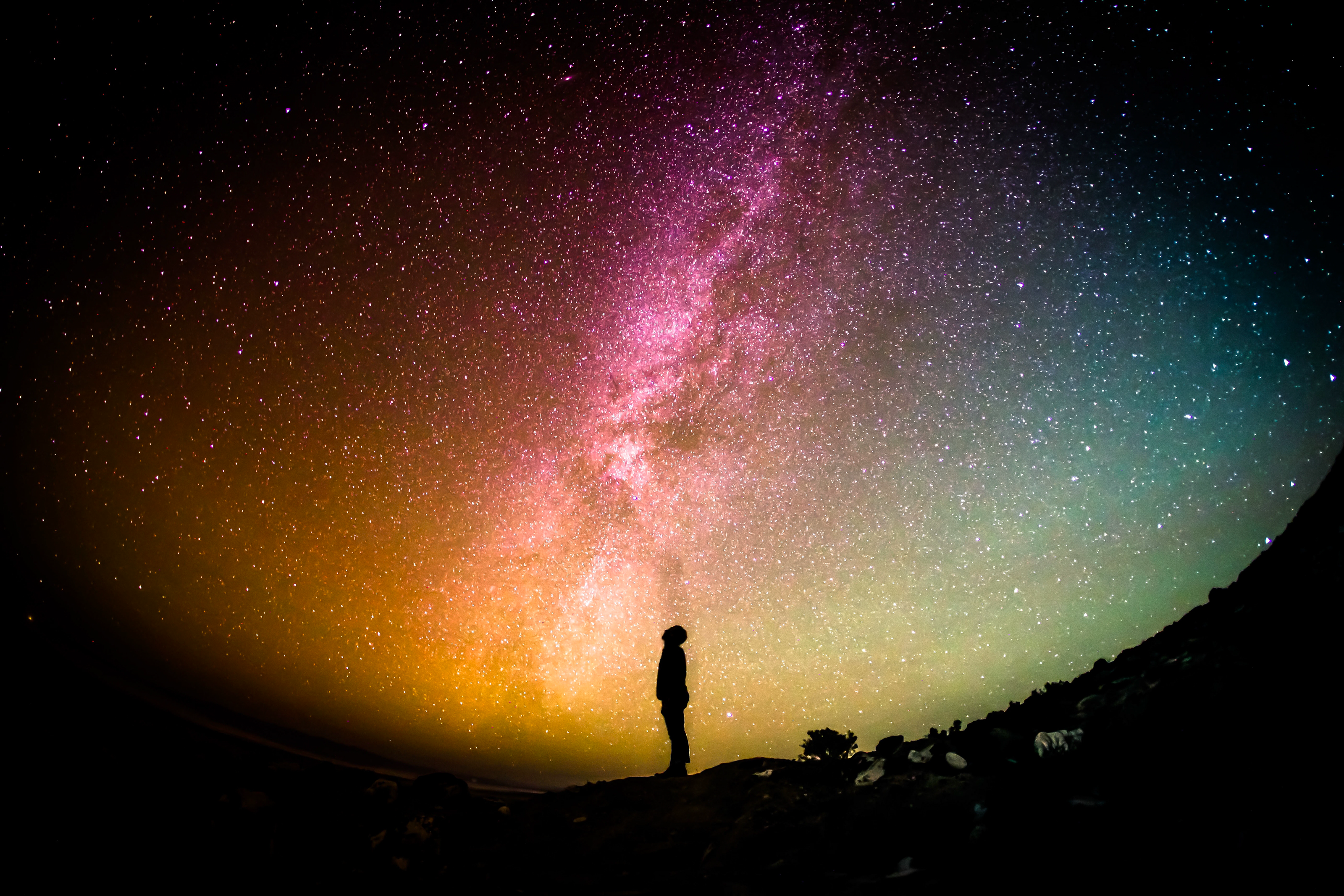 immagini
Sublime dinamico
«La natura, considerata nel giudizio estetico come una potenza che non può esercitare su di noi violenza alcuna, è sublime-dinamica»
Vs BURKE e il terribile: par. 28 KdU 
L’impossibilità di resistere alla potenza della natura «rende sì nota a noi come enti naturali la nostra impotenza fisica, ma ci rivela al contempo un potere di valutarci indipendenti da essa e una superiorità rispetto alla natura, superiorità sulla quale si fonda un’autoconservazione di tutt’altra specie di quella che può venire messa in questione e in pericolo dalla natura fuori di noi» 
La natura è sublime non perché suscita terrore, ma perché evoca una forza «capace di considerare piccolo ciò per cui ci preoccupiamo (i beni, la salute, la vita)»
Analitica del sublime II
Nel sublime, «siccome l’animo non è semplicemente attirato dall’oggetto, ma, in modo alterno, anche respinto sempre di nuovo, il compiacimento per il sublime contiene non tanto un piacere positivo quanto piuttosto ammirazione e rispetto, cioè merita di essere chiamato un piacere negativo»
«ciò che suscita in noi (senza ragionamenti, nella mera apprensione) il sentimento del sublime può sì apparire, quanto alla forma, controfinale per la nostra capacità di giudizio, inadeguato per la nostra facoltà d’esibizione e quasi violento nei confronti dell’immaginazione, ma da ciò non consegue altro che il fatto che lo si giudica tanto più sublime»
Analitica del sublime II
«Il sublime vero e proprio non può essere contenuto in alcuna forma sensibile, bensì concerne solo idee della ragione: le quali, benché nessuna esibizione possa essere loro adeguata, proprio mediante questa inadeguatezza, che può essere esibita in maniera sensibile, vengono attivate ed evocate nell’animo. Così, il vasto oceano sollevato dalle tempeste non può essere detto sublime. La sua vista è tremenda; e bisogna avere l’animo già ripieno di diverse idee se esso deve venire disposto da quell’intuizione a un sentimento che è esso stesso sublime, in quanto l’animo viene stimolato ad abbandonare la sensibilità e a impegnarsi con idee che contengono una finalità superiore»
Arte e natura
Arte: opere; natura: effetti; libertà (o meno) di produzione
Arte meccanica / arte estetica (per il sentimento di piacere)
Le opere di arte estetica («opere d’arte bella») sono prerogativa del genio; «talento naturale in cui la natura dà la regola all’arte»; produttore di idee estetiche
Genio come «ponte» tra natura («il sostrato intellegibile della natura fuori di noi e in noi») e arte/libertà
Spontaneità dell’arte bella, che è tanto più bella quanto più appare come natura